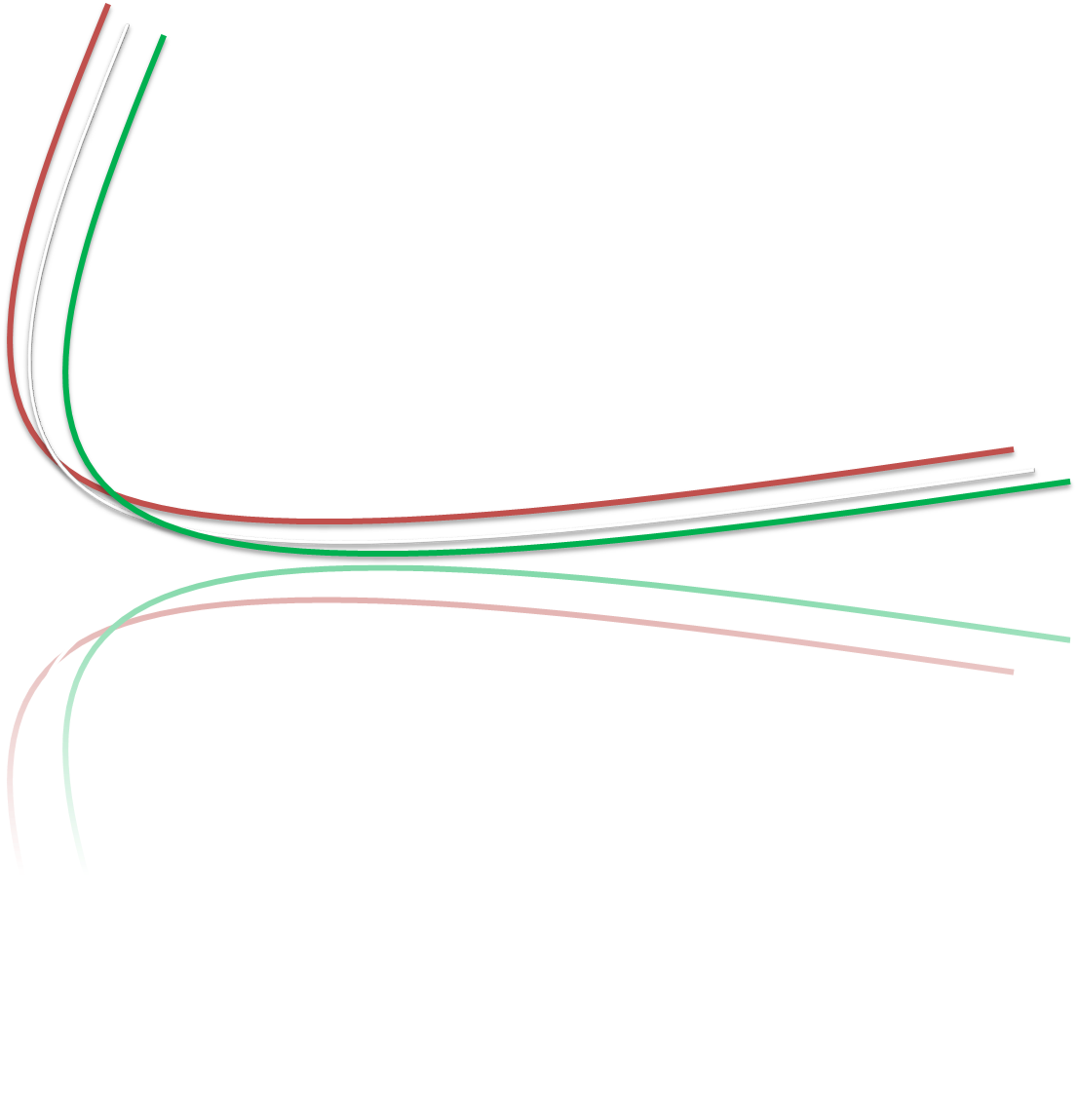 Programa de Fortalecimiento de la Calidad en Instituciones Educativas
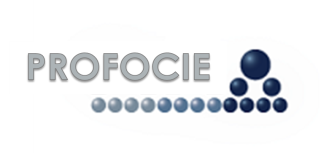 Guía Institucional para el 
seguimiento académico  “In-Situ” 2015
I. PRESENTACIÓN
Desde el año 2009, la Dirección General de Educación Superior Universitaria (DGESU), implementó la evaluación “In-Situ” a las Instituciones de Educación Superior beneficiadas con recursos del Programa de Fortalecimiento de la Calidad en Instituciones Educativas (PROFOCIE), como parte del seguimiento académico al dictamen formulado en la etapa de evaluación 2014-2015.

Para llevar a cabo esta actividad, se ha elaborado la presente Guía que servirá de apoyo durante la visita y en caso de ser necesario, ayudará a resolver las situaciones no previstas que se presenten durante el desarrollo de esta actividad.
II. OBJETIVOS
Evaluar en las propias instalaciones de las Universidades Públicas Estatales (UPES) y Universidades Públicas Estatales de Apoyo Solidario (UPEAS), el grado de consolidación de la cultura de la planeación estratégica participativa  plasmados en los documentos PIFI, ProGES, ProDES o ProFOE dictaminados en el año 2014; así como el grado de cumplimiento de las Metas Académicas y Metas Compromiso asociados a los proyectos resultantes del ejercicio de planeación plasmado en los documentos antes referidos y que fueron apoyados con recursos del Programa en el ejercicio fiscal 2014.

Conocer a la institución dictaminada por parte de los pares evaluadores, para contar con mejores elementos para evaluaciones futuras.
II. OBJETIVOS
Establecer un dialogo entre los pares académicos y los actores que conforman la comunidad universitaria de la institución visitada, que les permita aclarar aspectos importantes con respecto al dictamen de evaluación del PIFI 2014-2015.

Contar  con los resultados del seguimiento “In-Situ”, para que la institución tenga realimentación y puedan mejorar el contenido de los documentos en procesos posteriores.
III. TIEMPO ESTIMADO PARA LA VISITA
De acuerdo con la dimensión y complejidad de la institución, se ha establecido de uno, dos o tres días para la visita de seguimiento, programados de la siguiente manera:

Para tres días, de miércoles a viernes.
Para dos días, de jueves a viernes.
Para un día, viernes.

En caso de ser necesario y previo acuerdo con los evaluadores, se  podrá considerar medio día del sábado para concluir los trabajos.
IV. MATERIALES DE APOYO
La institución deberá subir los materiales de apoyo a más tardar dos semana antes que tenga verificativo la visita, para que puedan ser consultados por los evaluadores. La dirección en donde se deberán registrar los documentos es el siguiente:

http://pifi.sep.gob.mx/Intranet3

En el documento Anexo 1 “Instructivo para subir los materiales a la página del PIFI”, se presenta una breve explicación de cómo realizar la carga de documentos. Para su consulta, favor de dar doble clic en la imagen que aparece a continuación:
IV. MATERIALES DE APOYO
Los materiales que proporcionará la institución son:

Organigrama

Evidencia de la atención a las áreas débiles señaladas en la evaluación del PIFI 2014-2015 (incluye los documentos ProGES y ProDES).

Evidencia de la atención a las recomendaciones emitidas por el Comité de Pares Académicos a los documentos PIFI 2014-2015 (incluye los documentos ProGESy ProDES).
IV. MATERIALES DE APOYO
Evidencia de las principales innovaciones educativas implementadas tales como: 

Flexibilidad curricular.
Renovación de la práctica docente.
Incorporación de asignaturas transversales en los planes de estudio (valores, medio ambiente, etc.).
Incorporación de las TICS en el proceso de enseñanza aprendizaje.
Inclusión del servicio social en los planes de estudio con valor curricular.
Dominio de una segunda lengua como parte del currículo.
Inclusión de la práctica profesional con valor curricular.
Enfoques centrados en el estudiante o en el aprendizaje.
Investigación en formación educativa centrada en los estudiantes.
Eficiencia del uso de los sistemas bibliotecarios y las TICS.
Generación y/o incorporación de objetos de aprendizaje.
Uso de los espacios virtuales para el desarrollo de competencias.
IV. MATERIALES DE APOYO
Evidencia de la operación del Programa Institucional de Tutorías y su impacto en el desempeño de las y los estudiantes.

Evidencia del uso de los estudios de trayectoria escolar.

Evidencia del impacto del Programa de Formación Docente sobre el aprovechamiento de las y los estudiantes.

Evidencia del uso de los estudios de egresados y empleadores para la actualización de los programas de estudio.

Evolución de los indicadores del periodo 2012 a marzo de 2015 y su proyección a 2017 sobre reprobación, deserción, eficiencia terminal, titulación, empleo y demás indicadores contenidos en el Anexo XIII de la Guía del PIFI 2014-2015.
IV. MATERIALES DE APOYO
Evidencia del impacto de la vinculación de la institución con la sociedad, en los siguientes puntos:

Capacidad institucional para promover y dar seguimiento a la vinculación.
Servicio social.
Práctica profesional de los estudiantes en el sector productivo.
Estancias académicas en la industria.
Educación continua.
Esquemas y modelos de desarrollo de negocios.
Venta de servicios a la sociedad.
Participación en los consejos sociales.
Proyectos de investigación financiados por los sectores productivos Transferencia tecnológica y del conocimiento.

 Evidencia de los estudios sobre clima organizacional y medidas que se han tomado para su mejoramiento.
IV. MATERIALES DE APOYO
El material de apoyo a registrar en el sistema e-PIFI 3.0 debe ser con el que actualmente cuenta la institución y aquellas evidencias que representen un avance significativo de la institución en dichos puntos.
VI. DESARROLLO DE LA VISITA
Para lograr los objetivos de la visita, se deben considerar las siguientes actividades y recomendaciones:

Previas a la visita:

El responsable institucional de coordinar la visita deberá:

Acordar con los pares académicos la agenda de trabajo previo a su realización, para ello la DGESU proporcionará el nombre y correo electrónico de los evaluadores.

Asegurar la disponibilidad de espacios para las reuniones de trabajo y convocar al personal que participará en estas reuniones.

Asegurar un espacio para que los evaluadores puedan, al final de cada día de trabajo, discutir lo hasta entonces visto. Apoyarlos con equipo de cómputo y material de oficina.
VI. DESARROLLO DE LA VISITA
Enviar la agenda definitiva a la atención del Mtra. Julieta Nishisawa Calatayud, Directora de Fortalecimiento Institucional, con copia a la Mtra. Rocío Chávez Mayo, Subdirectora de Fomento Institucional a los correos julieta.nishisawa@sep.gob.mx y rocioc@sep.gob.mx, mínimo 15 días hábiles antes de la visita, toda vez que de ello dependerá la compra del boleto de avión, en su caso.

La agenda de trabajo deberá considerar la evaluación “In-Situ” de las DES, por lo que deberá estimarse el tiempo de traslado entre Campus.
VI. DESARROLLO DE LA VISITA
Durante la visita:

Plática inicial (reunión plenaria) con las autoridades universitarias (Rector, titulares de las Secretarías y Direcciones), directivos de las DES (todas o algunas) y equipo de planeación, para definir los objetivos de la evaluación y la mecánica de trabajo. A lo largo de la visita, los evaluadores podrán solicitar información complementaria que consideren pertinente.

Reunión con el cuerpo directivo central responsable de la elaboración del PIFI y ProGES. En esta reunión se dialogará sobre los logros, rezagos y cualquier otro aspecto relevante relacionado con el proceso de formulación de dichos documentos.
VI. DESARROLLO DE LA VISITA
Se deberán  visitar el mayor número de DES, dando prioridad, en su caso, a las que no fueron atendidas en las visitas realizadas en 2009, 2011 y 2013. El personal de las DES presentará sus logros basados en las evidencias registradas en el sistema e-PIFI y los evaluadores podrán hacer cuestionamientos que les permitan verificarlo. En estas visitas se deberá programar asistir a los laboratorios, bibliotecas, centros de cómputo, etc., que hayan sido equipados con apoyos recibidos por los fondos que confluyen en la metodología del PIFI, por lo que se sugiere que este equipo esté debidamente identificado.

Reunión final con el equipo de planeación para discutir aspectos relacionados con la gestión institucional y la operación del Programa. 

Cierre de la visita.
VII. AGENDA DE TRABAJO
La agenda de trabajo deberá elaborarse por los evaluadores conjuntamente con el responsable institucional de coordinar la visita de seguimiento. Para su elaboración deberá tomarse en cuenta:

Días programados para la visita.
Número de evaluadores participantes.
DES que conforman la institución.
Distancia entre DES.
Aspectos a evaluar de acuerdo con el instrumento.
Las jornadas de trabajo que serán de las 9:00 hrs. a las 19:00 hrs. Con recesos y tiempo para comer.

Aspectos que la agenda deberá contener, entre otros:

Reunión inicial con el Cuerpo Directivo Central (Titular de la institución y titulares de las Secretarías y Direcciones).
Reunión con el personal del área de planeación y responsables  de los proyectos ProGES para abordar el tema de la gestión institucional y operación del Programa.
VII. AGENDA DE TRABAJO
Reunión con el personal de las DES y responsables de proyectos ProDES.
Reunión exclusiva de los evaluadores para el consenso del día.
Reunión exclusiva de los evaluadores para cierre del seguimiento “In-Situ”.

El siguiente ejemplo de Agenda de Trabajo tiene como objetivo mostrar, de forma general, los espacios a visitar, los tiempos estimados para las visitas y traslados a los Campus, el personal que participa, así como los aspectos que deben revisarse en cada caso.

El ejemplo se basó en una institución con seis DES, dos días para la realización de la visita y distancias relativamente cercanas entre una DES y otra.

Dependiendo de la dimensión de la institución y los días programados para la visita, la agenda deberá ajustarse, por eso la importancia de consensarla entre los evaluadores y el responsable institucional de coordinar la visita.
VII. AGENDA DE TRABAJO
VII. AGENDA DE TRABAJO
VII. AGENDA DE TRABAJO
VII. AGENDA DE TRABAJO
VII. AGENDA DE TRABAJO
VII. ENCUESTA DE OPINIÓN
La institución deberá llenar la Encuesta de Opinión 2015.

Objetivo: 

Conocer la opinión de los responsables de la elaboración del PIFI sobre: la evaluación de seguimiento de académico “In-Situ”, impactos del Programa, sus procesos y aspectos de carácter cualitativo, entre otros.

Contenido:

La Encuesta está dividida en dos parte: 

La primera que recogerá la opinión de la evaluación de seguimiento académico “In-Situ”.

La segunda  en la que se anotarán los comentarios respecto a:
VII. ENCUESTA DE OPINIÓN
La Guía metodológica del PIFI 2014-2015
Los procesos de:
Recepción de la metodología PIFI en la DGESU.
Evaluación.
Réplica.
Reprogramación.
Realimentación.
Seguimiento académico.
Seguimiento Financiero.
Evaluación de seguimiento académico “In-Situ”.
Transferencia de recursos.
Asesoría(s).
Otros

La encuesta se enviará al Responsable Institucional de la visita de seguimiento “In-Situ” y deberá ser contestada por el personal Directivo responsable de la formulación de la metodología PIFI.
VIII. ENVÍO DE LA ENCUESTA
Este documento deberá ser enviado, debidamente rubricado en todas sus hojas y firmado al final por el Rector(a) y Responsable Institucional del PIFI, a más tardar el tercer día hábil de haber concluido la visita, a la atención de la Mtra. Julieta Nishisawa Calatayud, Directora de Fortalecimiento Institucional  al domicilio:

Vicente García Torres No. 235, Colonia El Rosedal, Del. Coyoacán, C.P. 04330,  México, D. F.

En caso de dificultarse el envío por correo postal, se podrán escanear y enviarse por correo electrónico a la Mtra. Julieta con copia a la Lic. Sergio Conde, Subdirector de Desarrollo y Operación, a los correos julieta.nishisawa@sep.gob.mx y sconde@sep.gob.mx, a más tardar el tercer día hábil de haberse concluido la visita, en tanto se reciben los originales.